Выбор средств механизации ягодного производства
Игорь Шамонин, 
начальник отдела «Садоводство»
ЗАО «Совхоз им. Ленина»
<номер>
Рассадопосадочная машина Basrijs BV (Голландия)
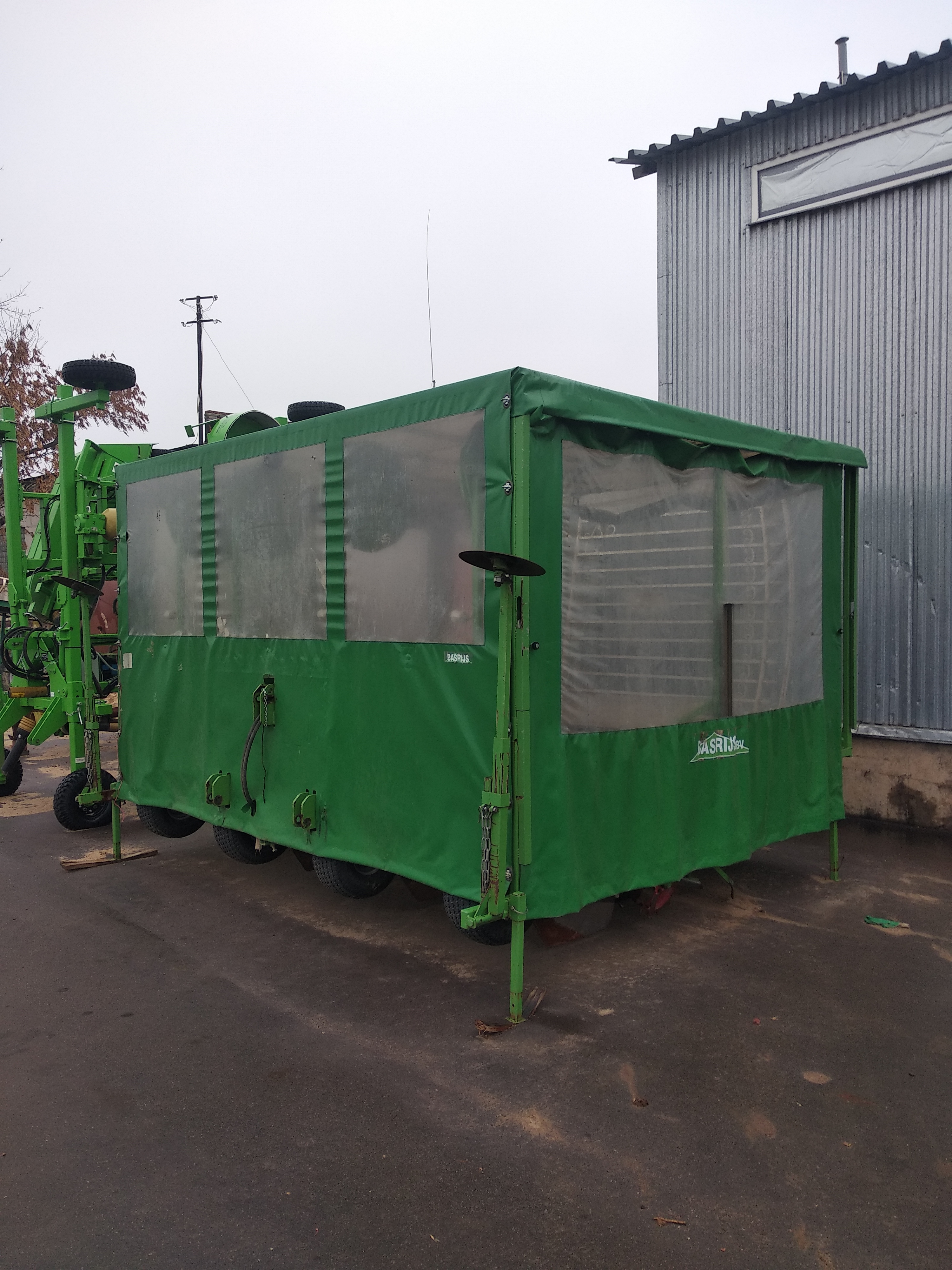 <номер>
Рассадопосадочная машина Basrijs BV (Голландия)
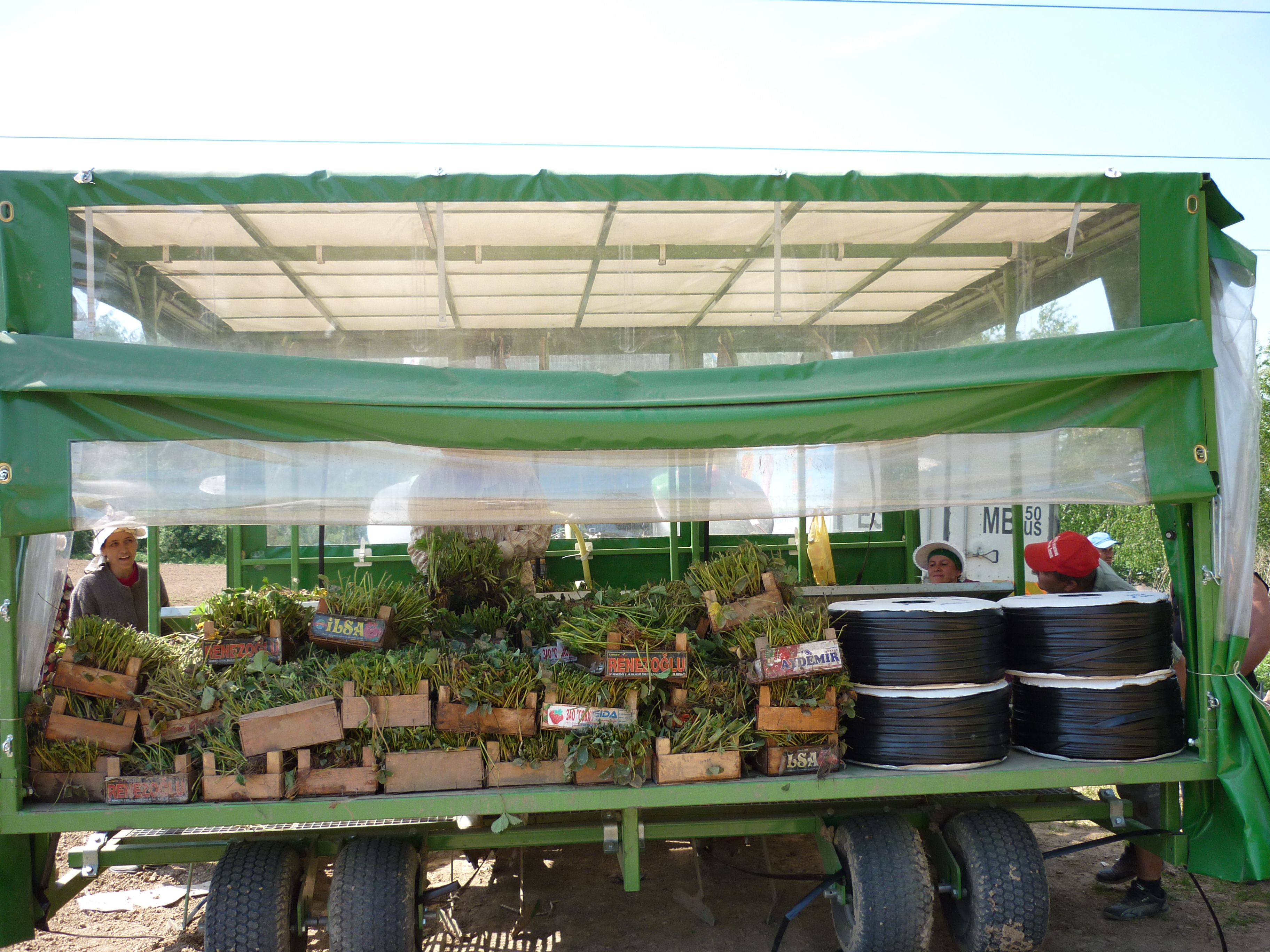 Рассадопосадочная машина Basrijs BV (Голландия)
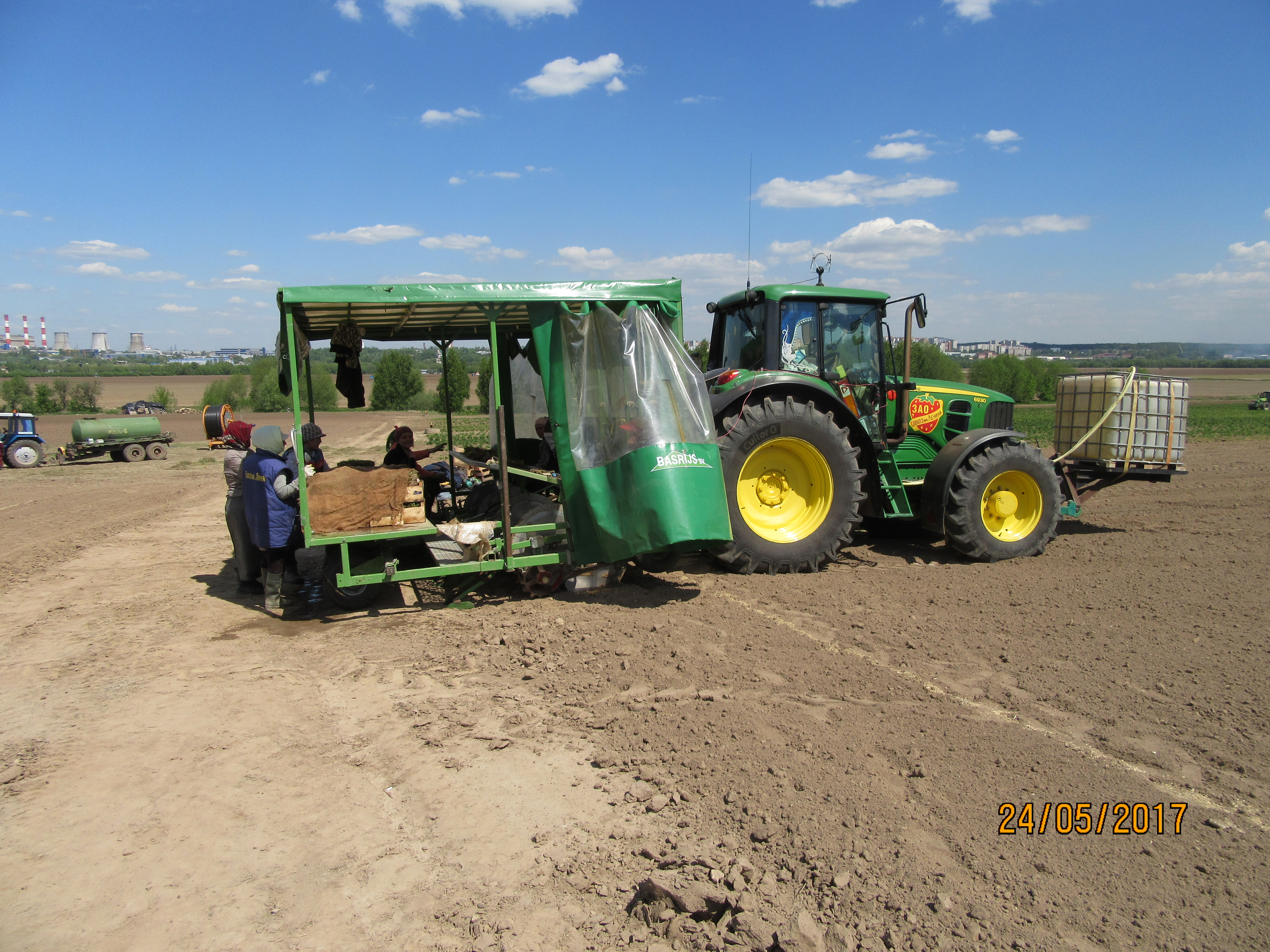 Фрезерование междурядий земляники  ACKER (Греция)
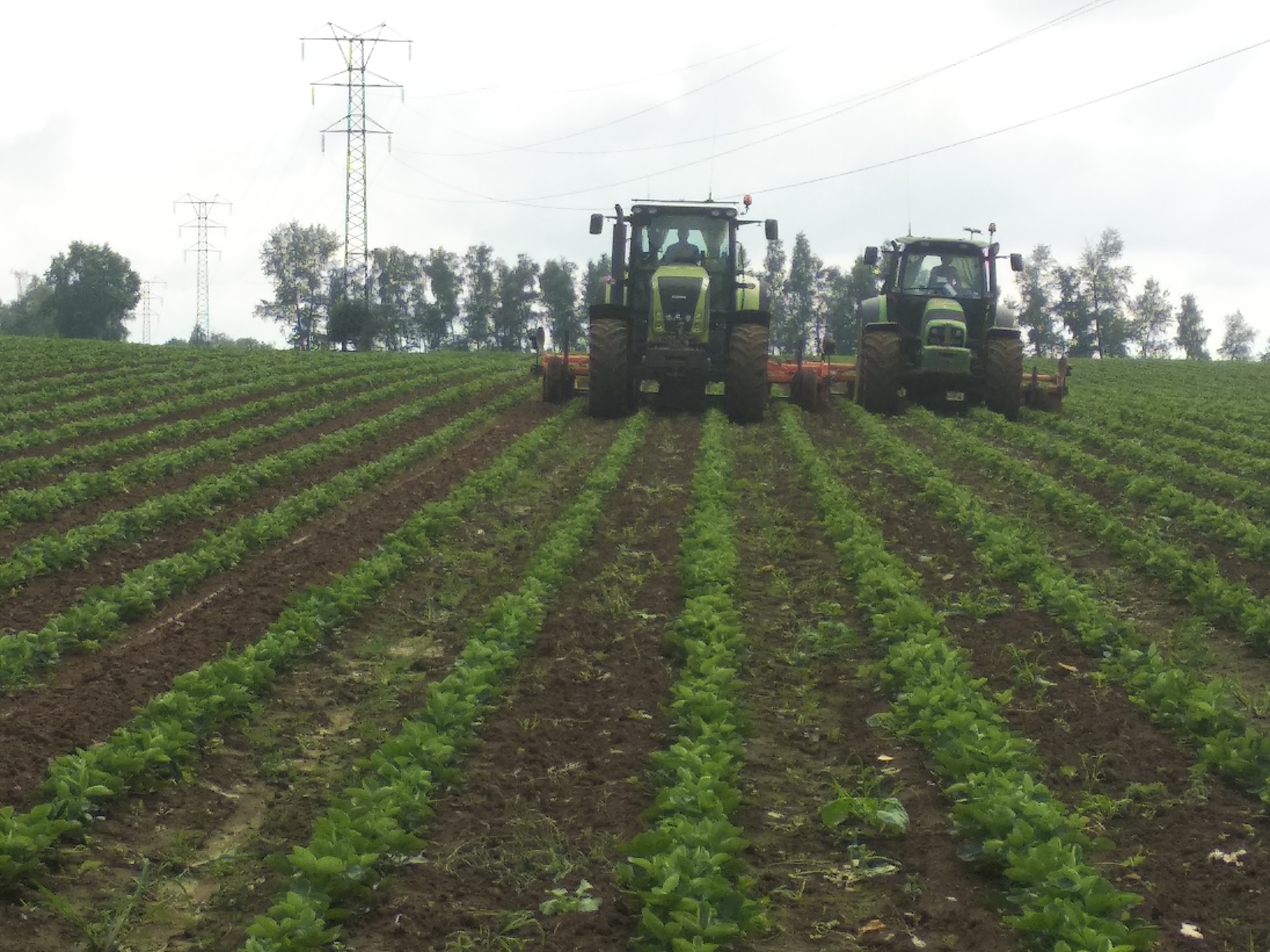 Фрезерование междурядий земляники ACKER (Греция)
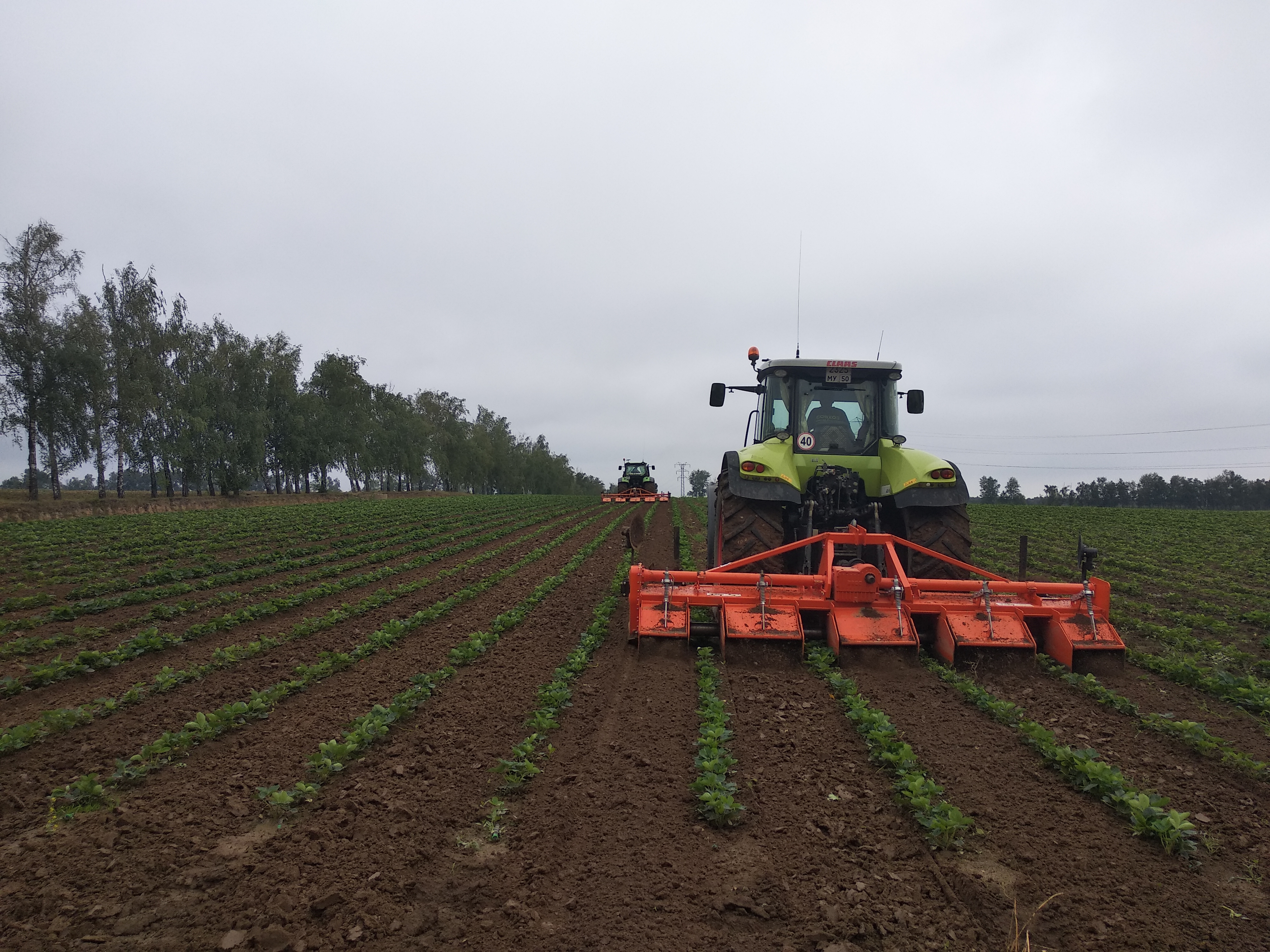 Машина для внесения соломы в междурядья земляники HEULING (Германия)
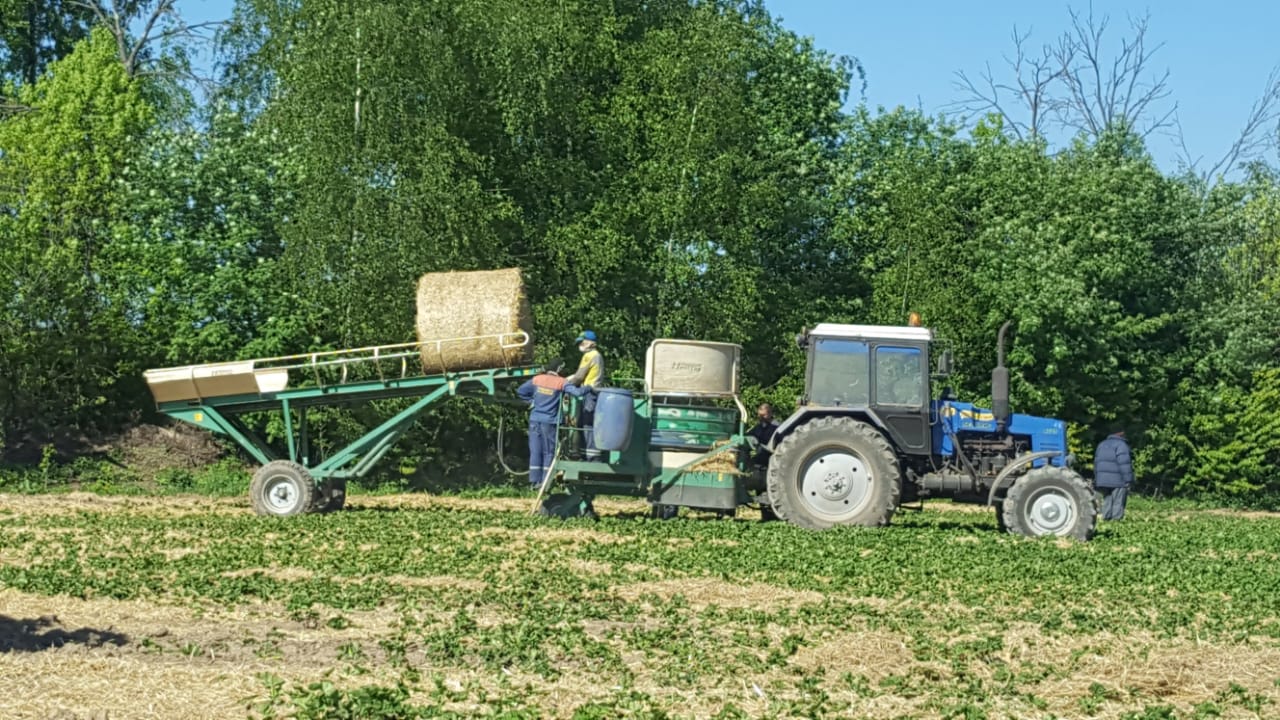 Поле земляники после внесения соломы в междурядья
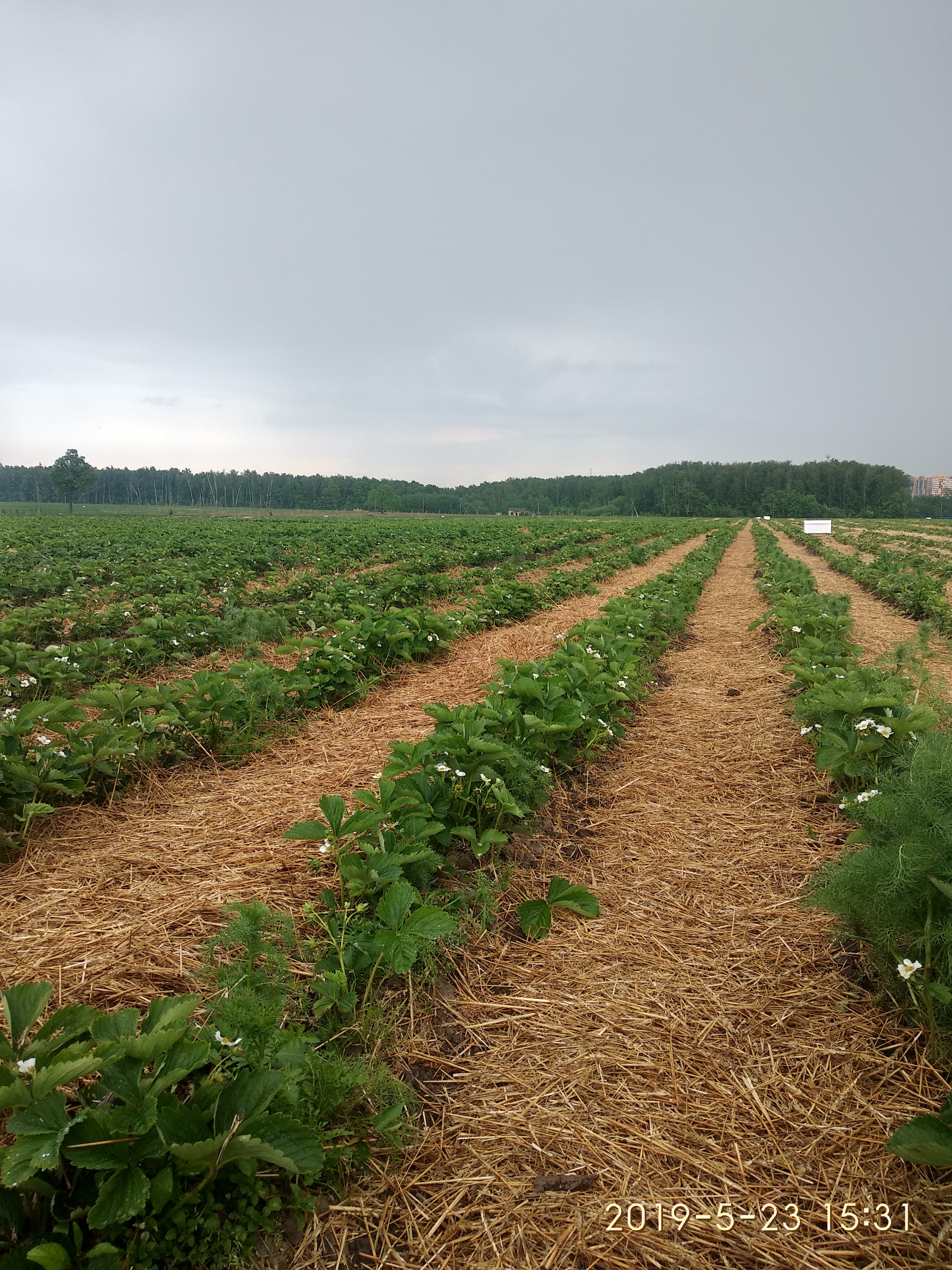 Рыхление междурядий перед заделкой соломы FARMET (Чешская республика)
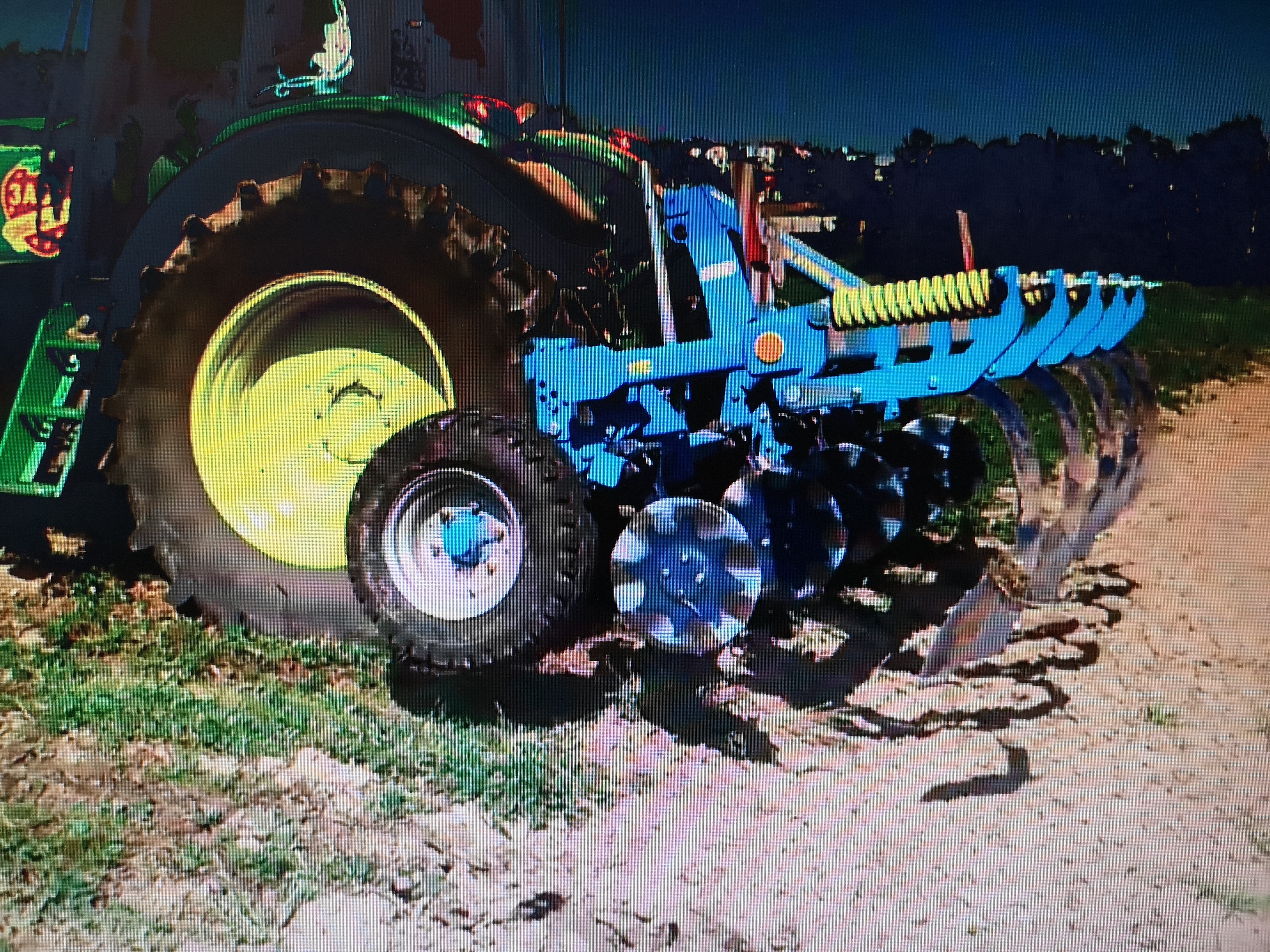 Опрыскивание земляники AMAZONE
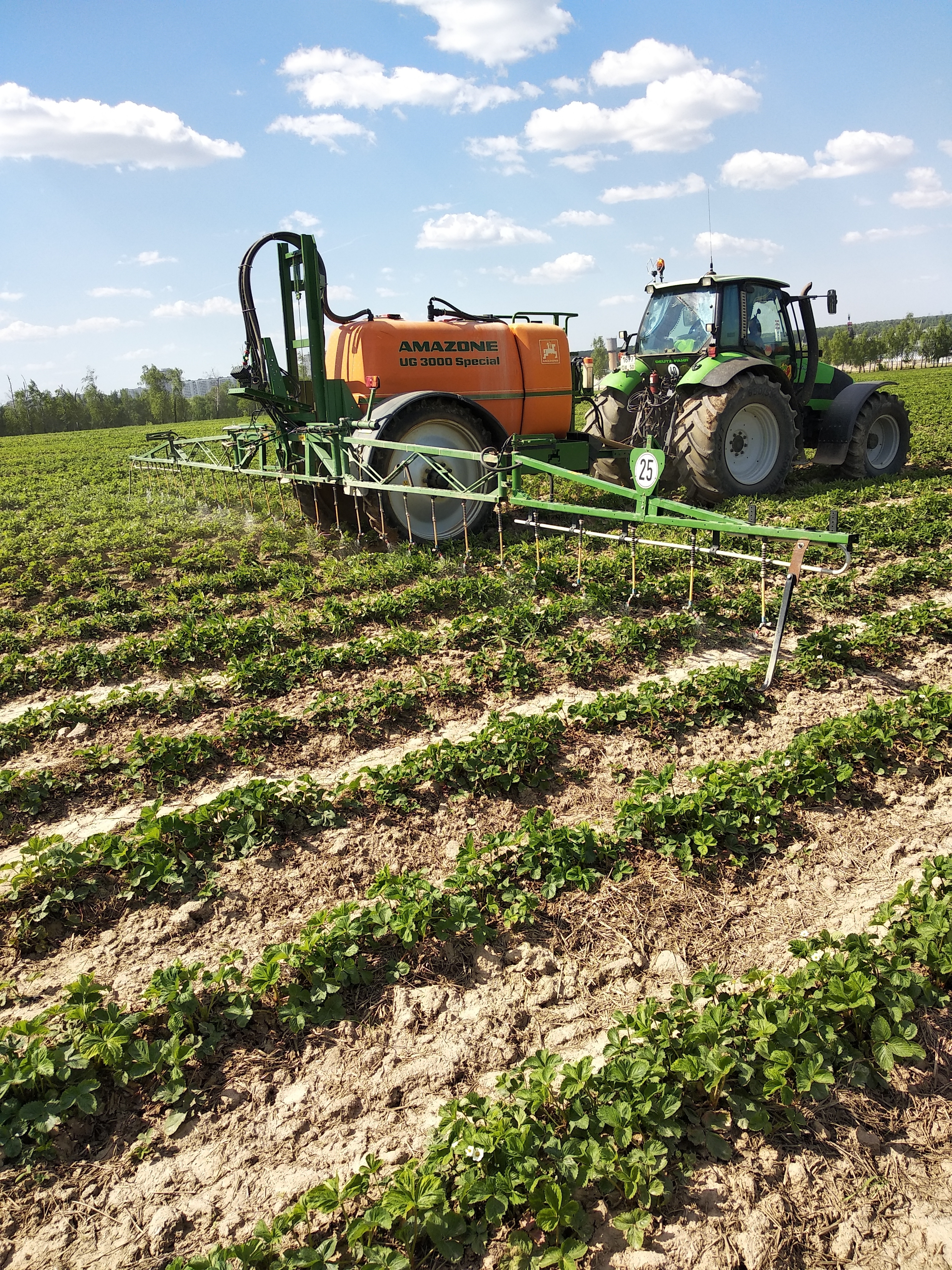 Укрытие земляники
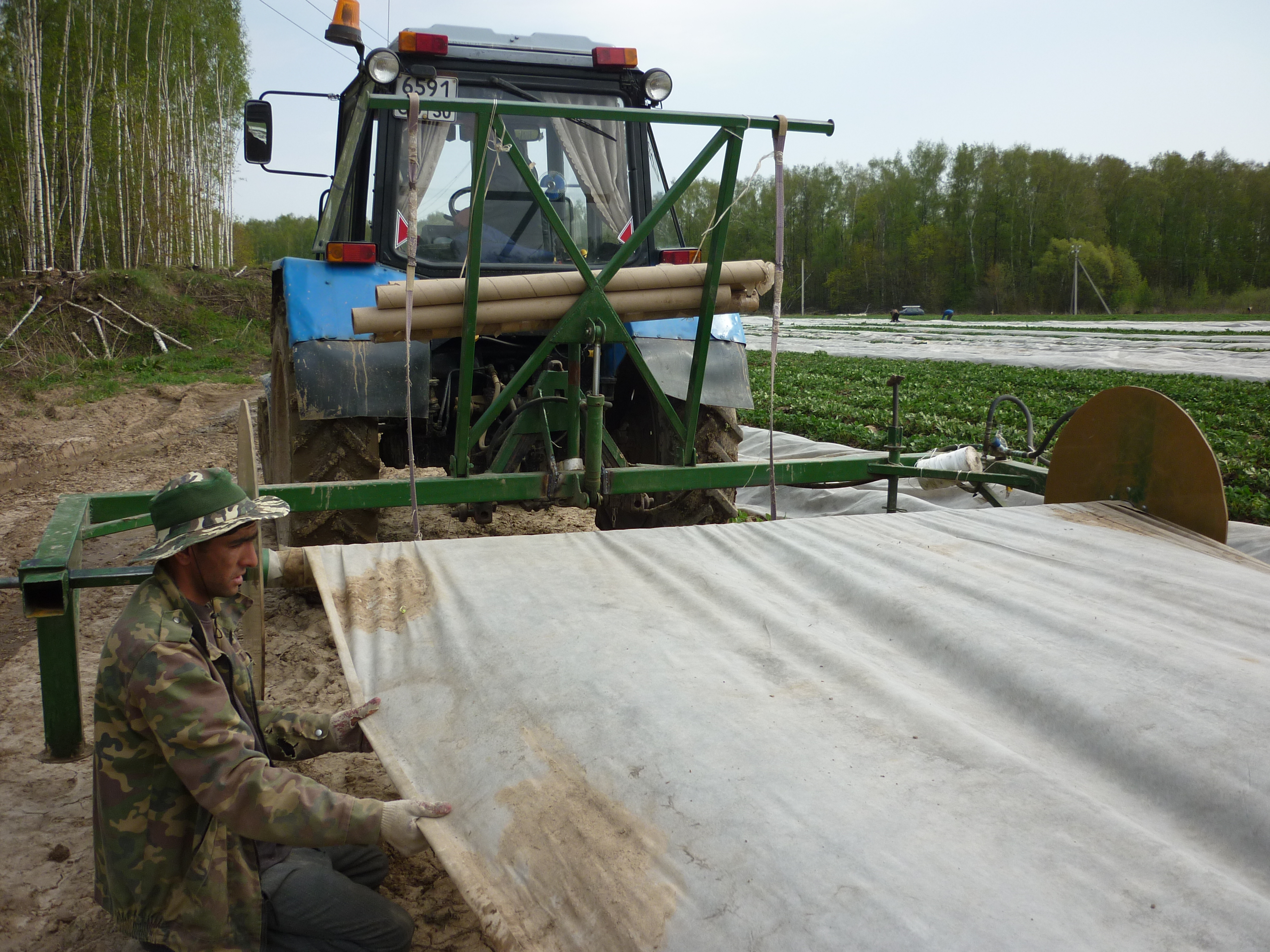 Машина для извлечения капельной ленты из почвы ANDROS (США)
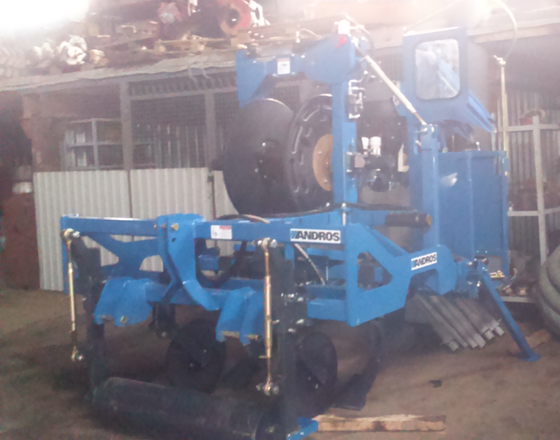 Благодарю за внимание!Вопросы?
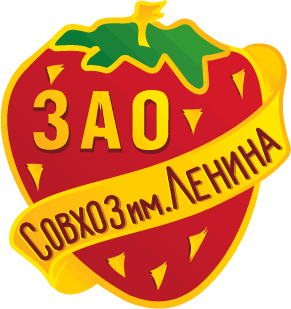 <номер>
Название презентации